Present Religions
الديانات
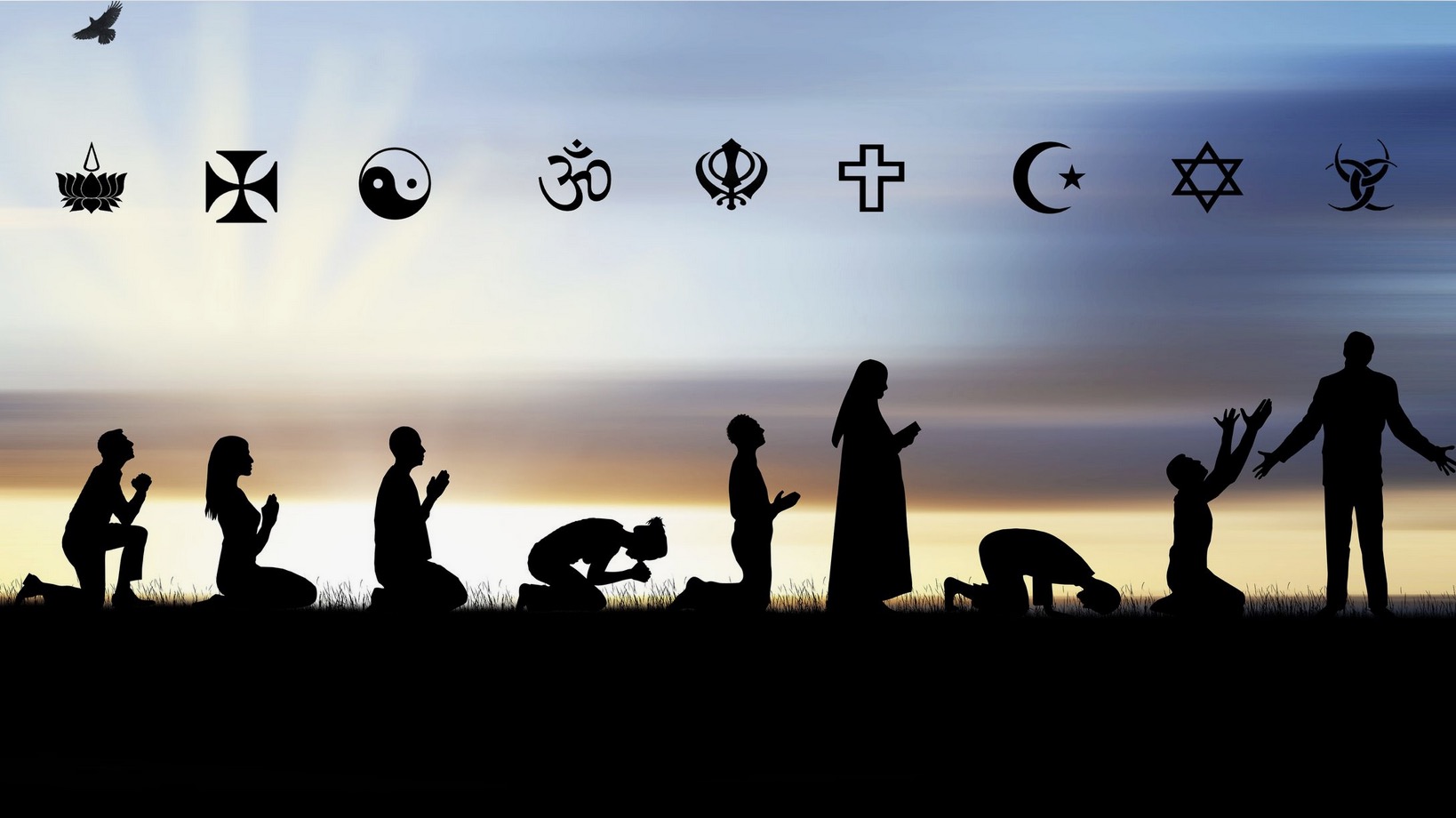 الحالية
د. ريك جريفيث • مؤسسة الدراسات اللاهوتية الأردنية • BibleStudyDownloads.org
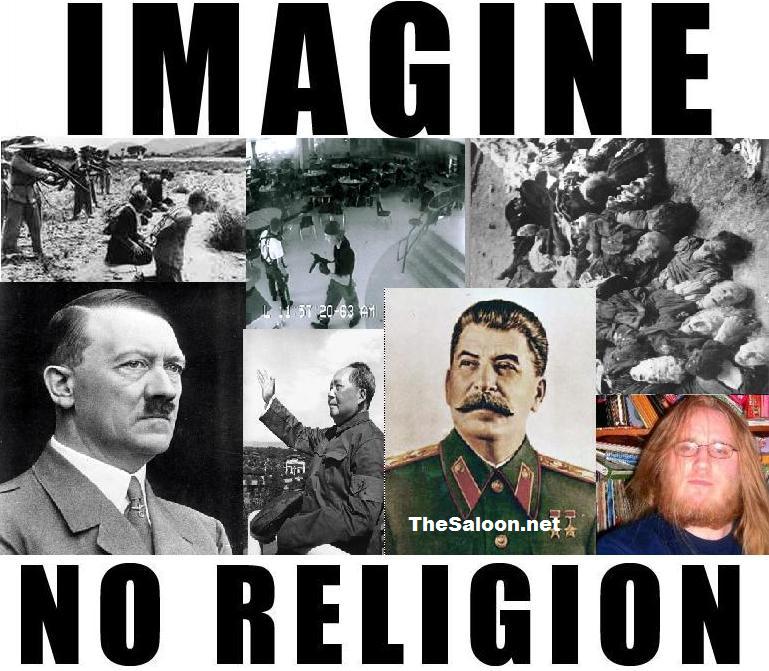 تخيل
Imagine no religion
أنه لا يوجد دين
الهندوسية
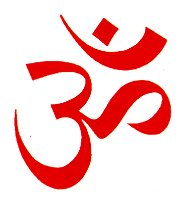 البوذية
الرموز
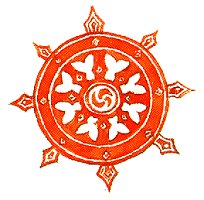 الإسلام
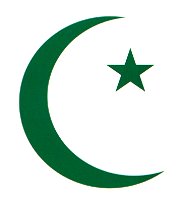 اليهودية
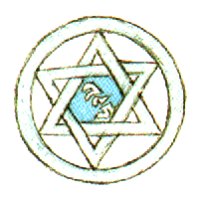 السيخية
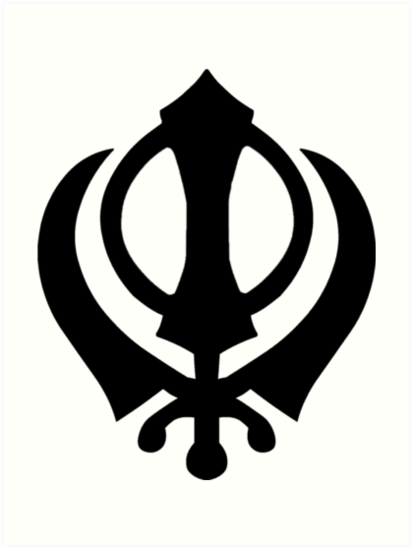 المسيحية
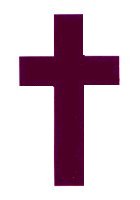 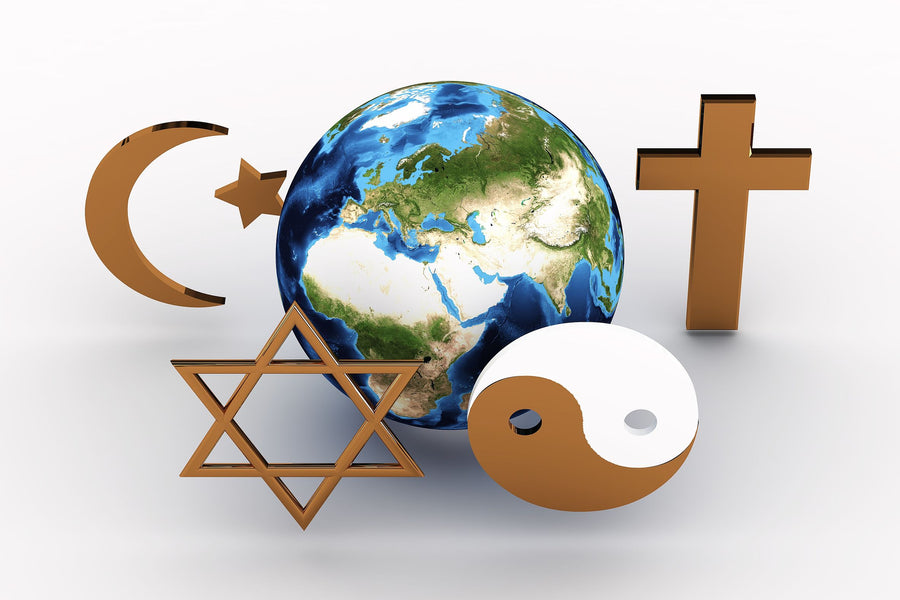 أحصل على هذا العرض التقديمي مجاناً
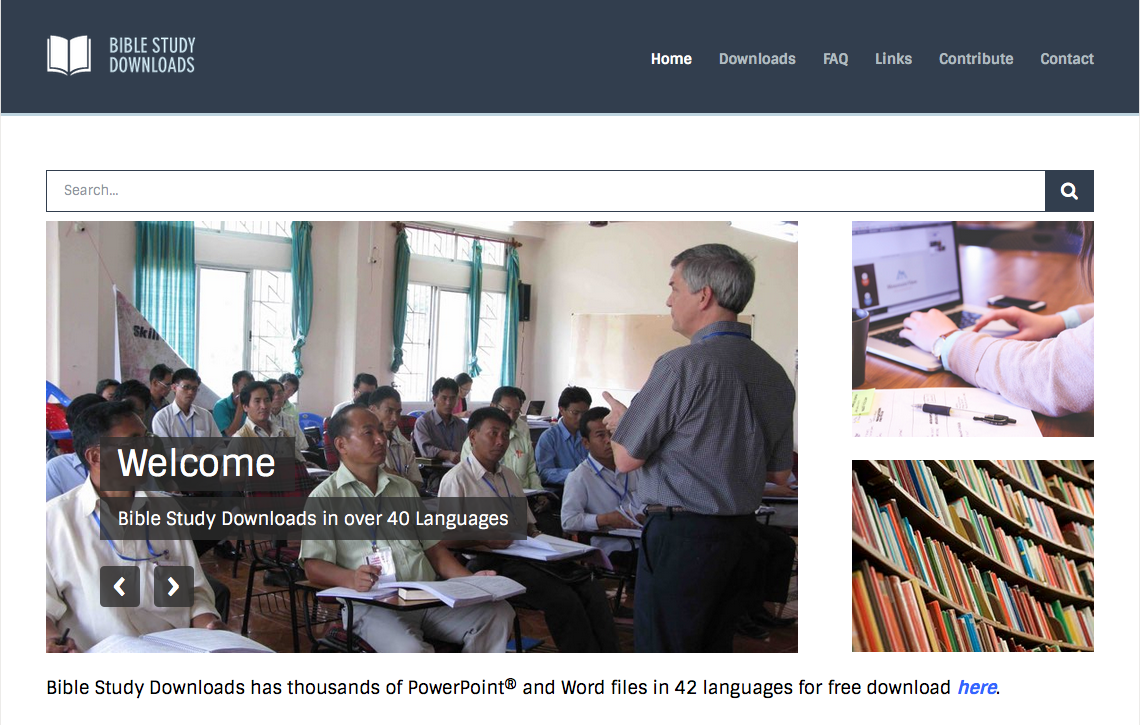 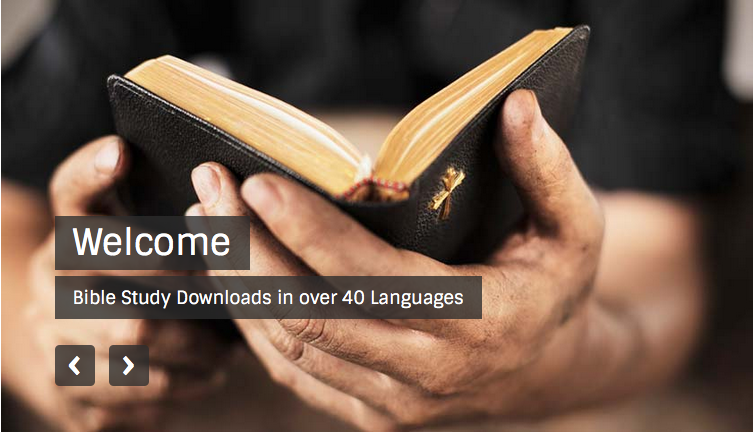 خلفيات العهد القديم at BibleStudyDownloads.org
[Speaker Notes: NT Survey (ns)]